YIKES! – Where do I start?
Achieving access is an on-going process

Not something that you do and you’re done

Priority 1 - Parking, accessible approach & entrance
Priority 2 - Access to goods & services
Priority 3 - Toilet Rooms
Priority 4 – Other items such as water fountains and public telephones
Self Evaluation & Transition Plan
Places of Public Accommodation are not required to do a self evaluation and transition plan – but it’s a good thing to do


Requires a Transition Plan where physical changes are necessary to achieve program access (if 50 or more employees)

Use a checklist
www.adachecklist.org
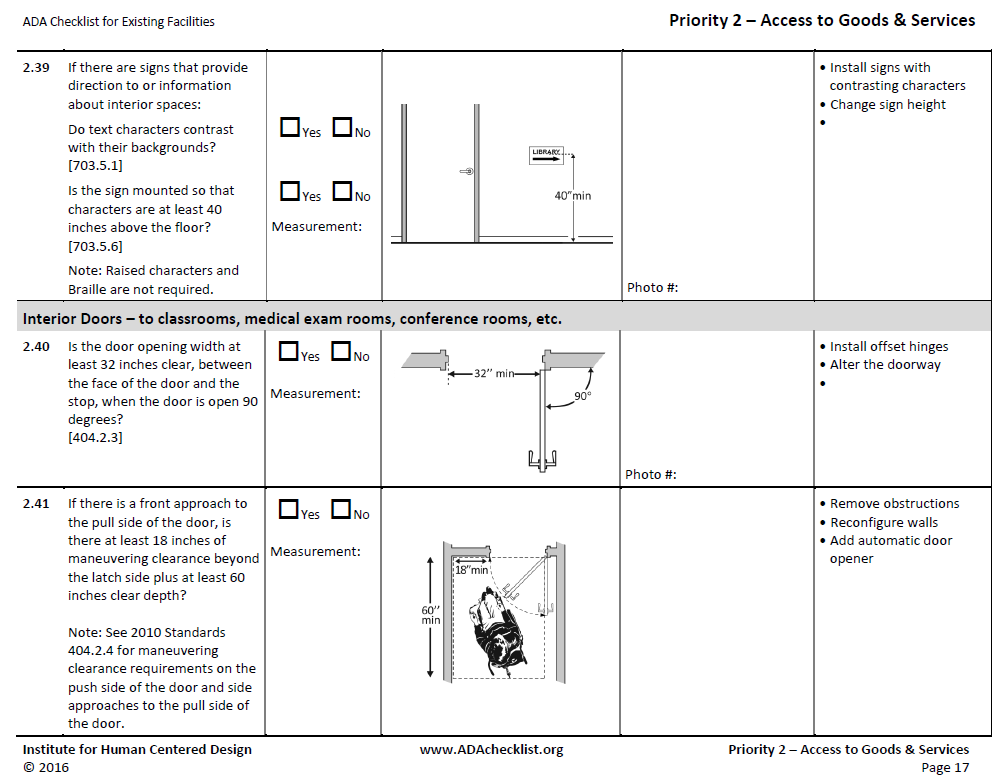 Transition Plan
A Transition Plan – documents the results of the Self Evaluation
The plan should detail how and when barriers are to be removed with a specific timeline and who is responsible
Some things you may be able to do immediately, others will take longer – years- if it involves complete renovations

This document shows your ‘good faith’ effort to come into compliance with the ADA
Resources
www.VCIL.org
www.access-board.gov/adaag/html/adaag.htm
www.adachecklist.org
 http://AskJAN.org/links/adalinks.htm#III
www.ada.gov
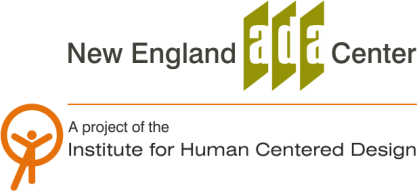 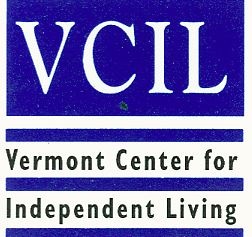 Vermont ADA Tech Assistance
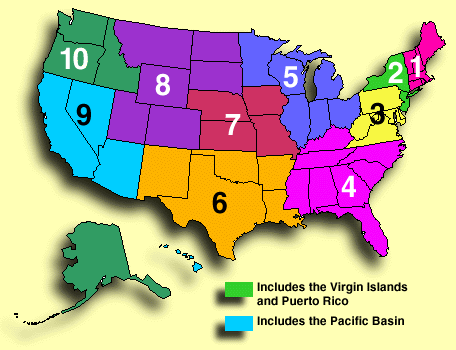 New England ADA Center800-949-4232 voice/TTYwww.NewEnglandADA.org 


			


Vermont Center for Independent Living
11 East State Street, Montpelier, VT 05602
800-639-1522 voice/TTY www.vcil.org 
                     Mike Charron
                     mcharron@vcil.org
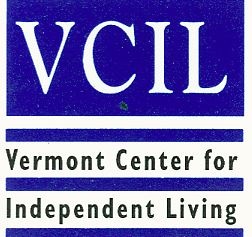 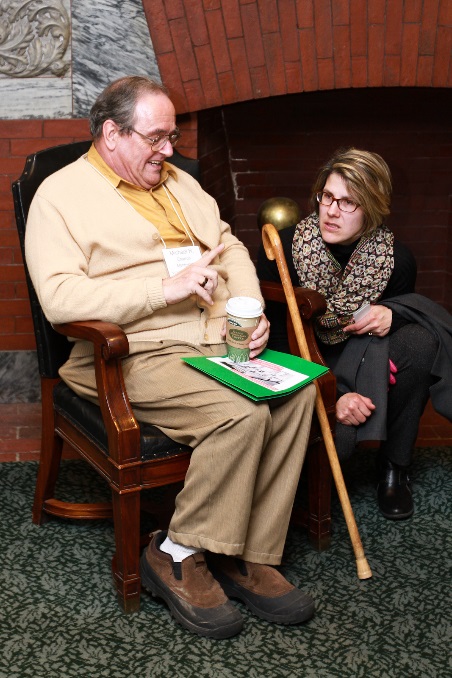 Knowledge Bites:Accessibility Upgrades in Community Projects
Peter Johnke, Vermont Center for Independent Living
Caitlin Corkins, Vermont Division for Historic Preservation
Presented by the Southern Vermont Economy Project, a program of BDCC & SeVEDS
Funded in part by USDA Rural Development
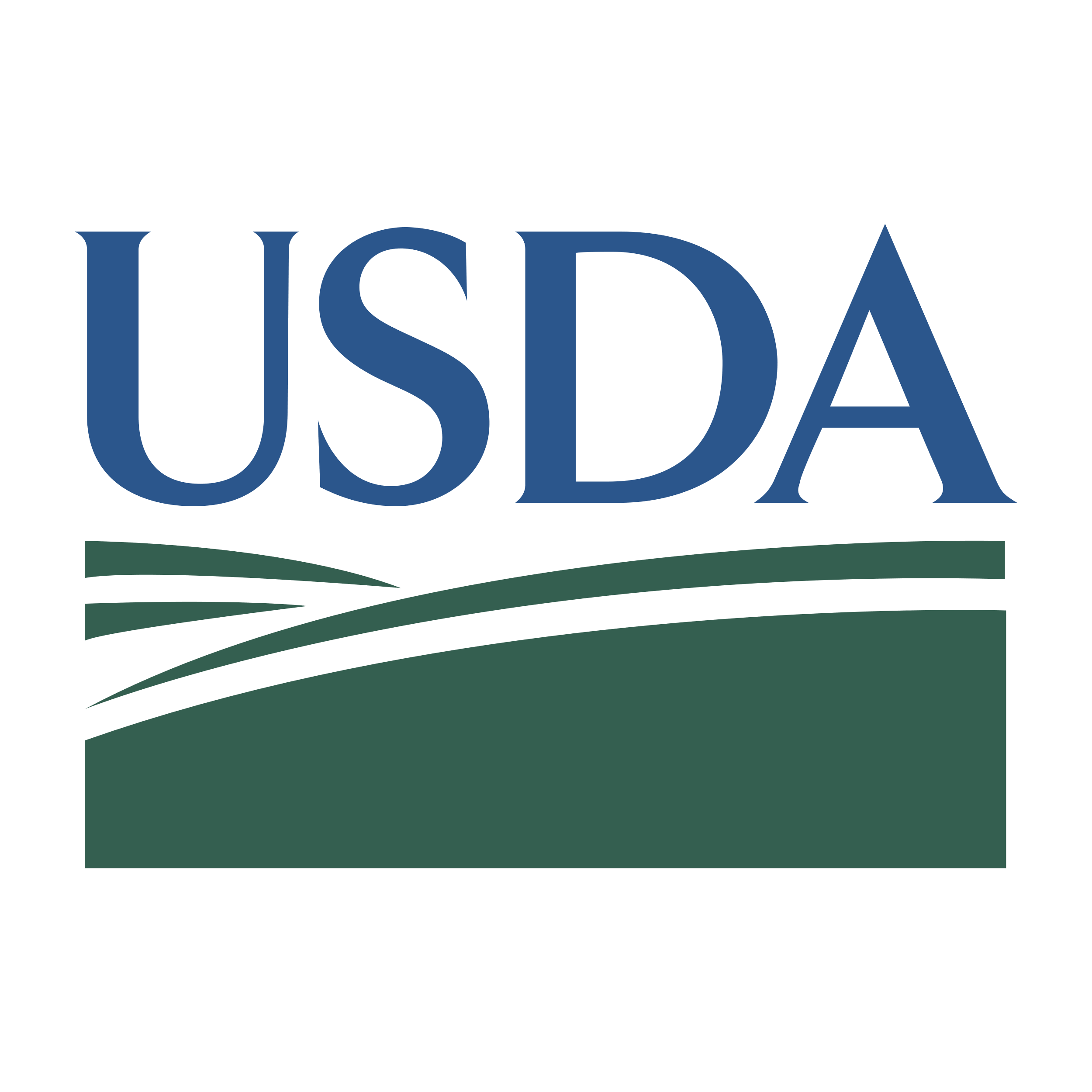 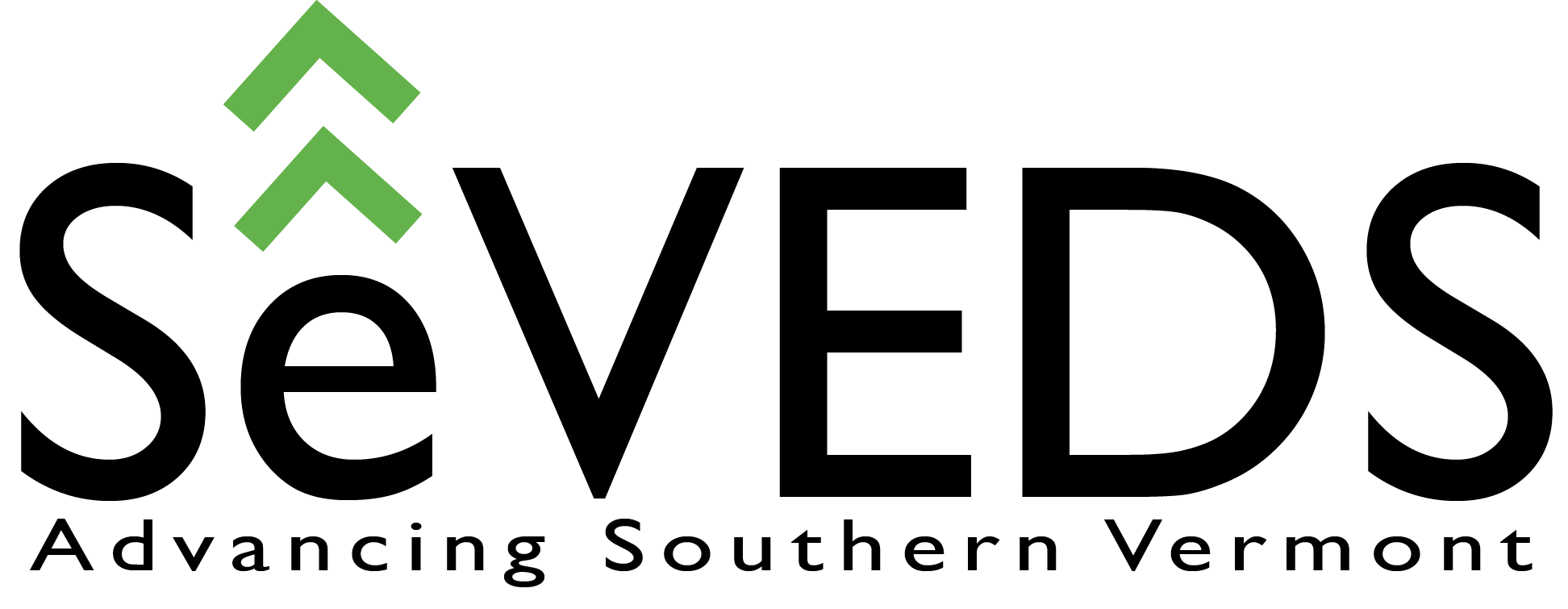 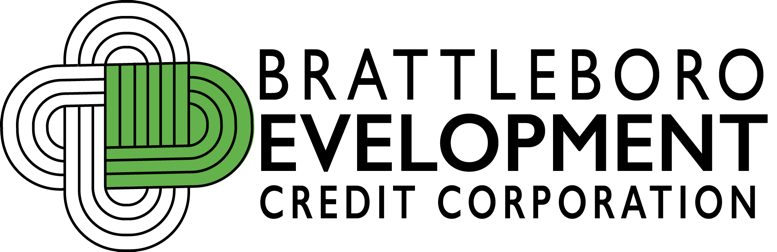